Advanced Methods and Analysis for the Learning and Social Sciences
PSY505Spring term, 2012
April 25, 2012
Today’s Class
Social Network Analysis
A massive topic…
Necessarily, we will only cover a few of the many analytic metrics and methods in social network analysis
General Principles of Social Network Analysis
General Principles of Social Network Analysis
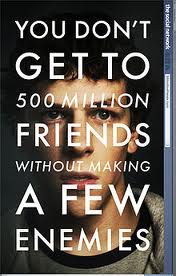 General Postulates of Social Network Analysis
General Postulates of Social Network Analysis
There are many entities, referred to as nodes or vertices
Nodes have connections to other notes, referred to as ties or links
Nodes can have different types or identities
Links can have different types or identities
Links can have different strenghts
Example(Student work groups – Kay et al., 2006)
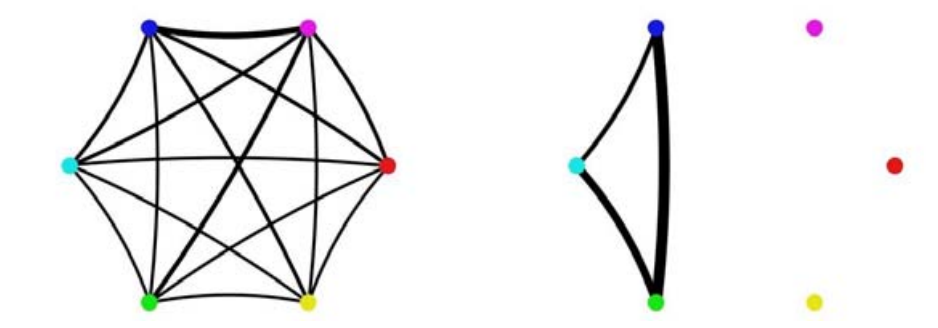 Example(Student work groups – Kay et al., 2006)
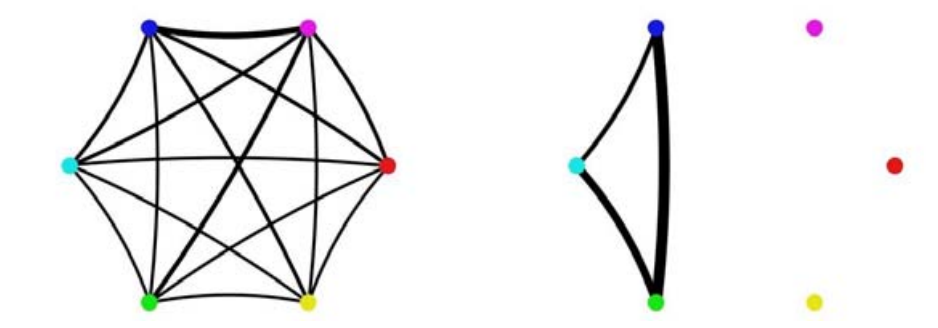 nodes
Example(Student work groups – Kay et al., 2006)
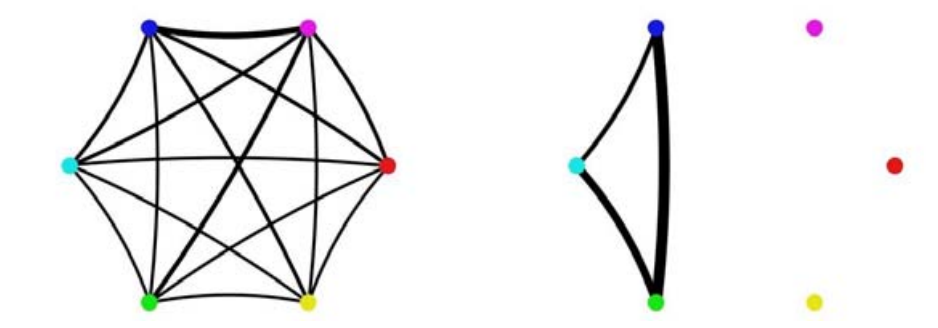 ties
Example(Student work groups – Kay et al., 2006)
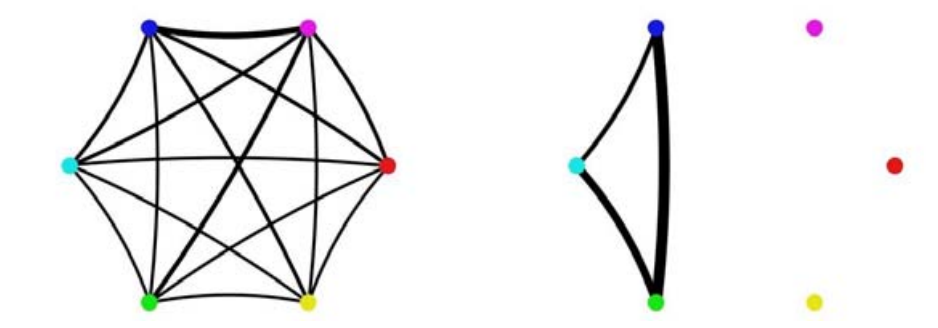 Strong ties
Weak ties
Which student group works together better?
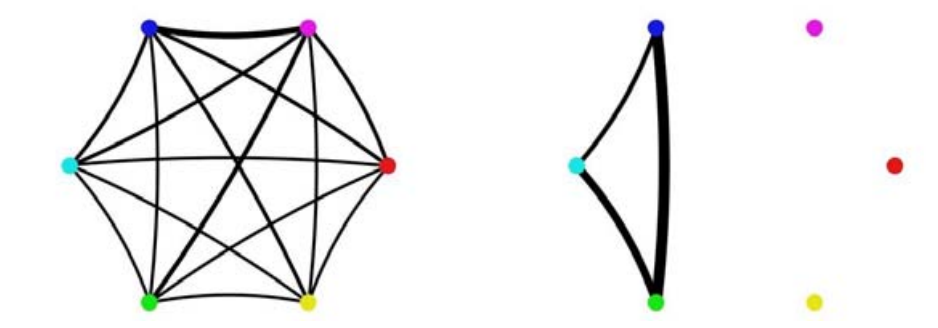 Which is the most collaborative pair?
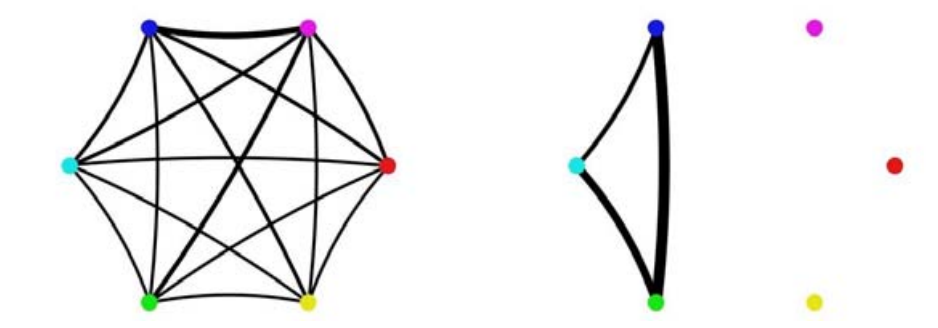 Who is the most collaborative student?
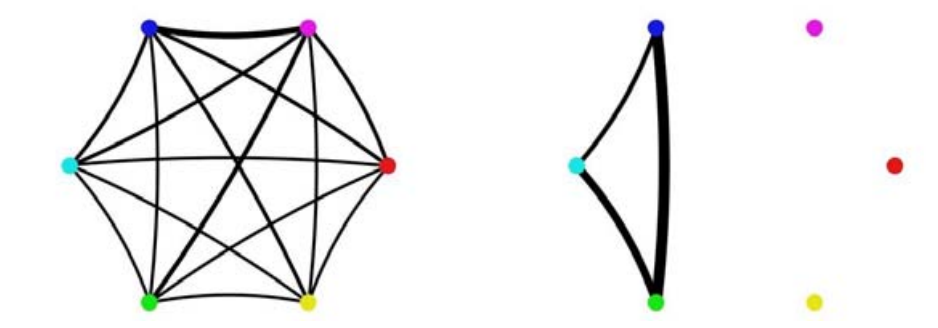 Types
In a graph of classroom interactions, what different types of nodes could there be?
Types
In a graph of classroom interactions, what different types of nodes could there be?
Teacher
TA
Student
Project Leader
Project Scribe
Types
In a graph of classroom interactions, what different types of links could there be?
Types
In a graph of classroom interactions, what different types of links could there be?
Leadership role (X leads Y)
Working on same learning resource
Helping act
Criticism act
Insult

Note that links can be directed or undirected
Strength
In a graph of classroom interactions, what would make links stronger or weaker?
Strength
In a graph of classroom interactions, what would make links stronger or weaker?
Intensity of act (Examples?)
Frequency of act (Examples?)
Examples
What might be some types of social networks that would be studied in the learning sciences?

What might be some relevant research questions?
Social Network Analysis
Use social network graphs to study the patterns and regularities of the relationships between the nodes
Density
Proportion of possible lines that are actually present in graph
What is the density of these graphs?
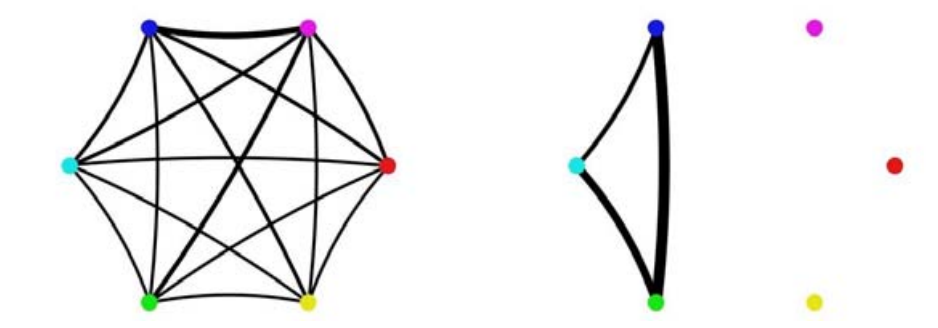 Reachability
A node is “reachable” if a path goes from any other node to it
Which nodes are reachable and unreachable?
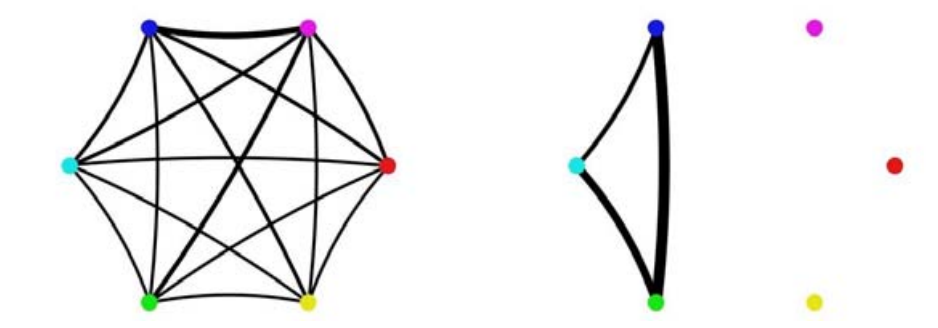 Geodesic Distance
The number of nodes between one node N and another node M
Example(Dawson, 2008)
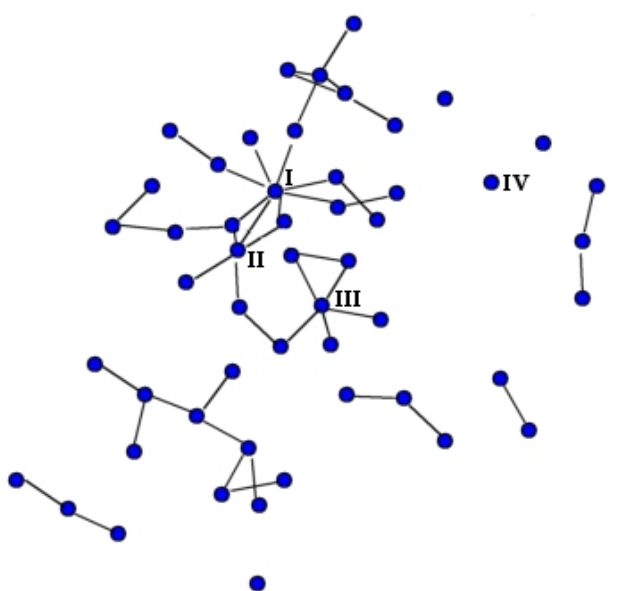 What is the geodesic distance?
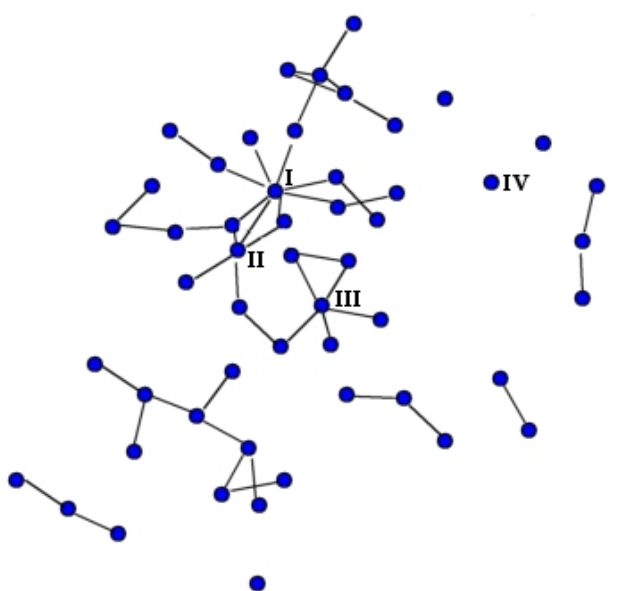 What is the geodesic distance?
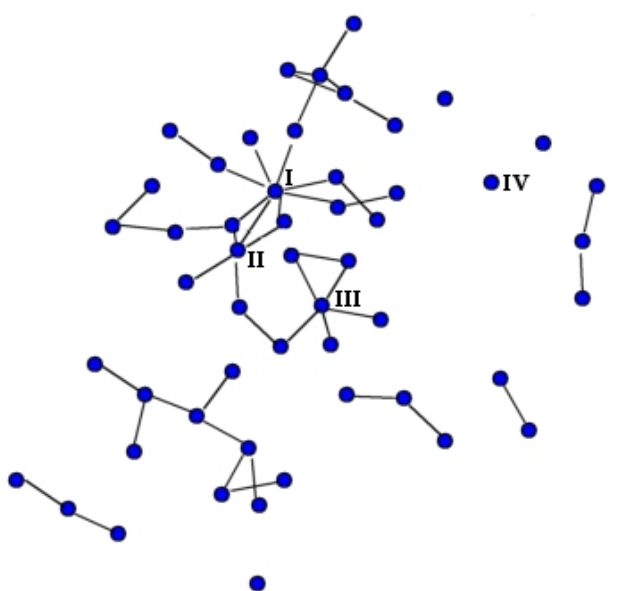 What is the geodesic distance?
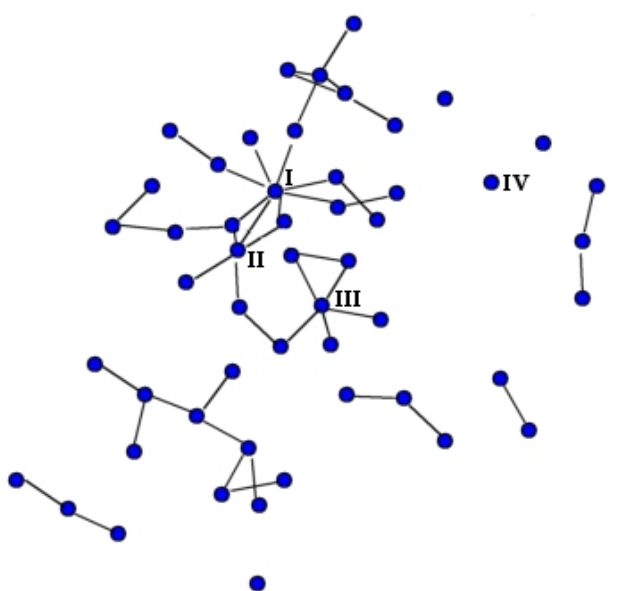 Geodesic Distance
What might be a use for geodesic distance in educational research?
Flow
How many possible paths are there between node N and node M?
What is the flow?
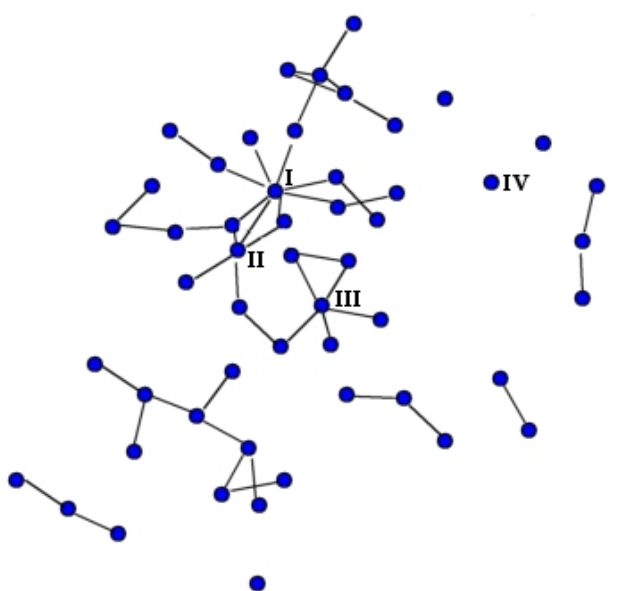 Flow
What might be a use for flow in educational research?
Centrality
How important is a node within the graph?
Centrality
Four common measures
Degree centrality
Closeness centrality
Betweeness centrality
Eigenvector centrality
Nodal Degree
Number of lines that connect to a node
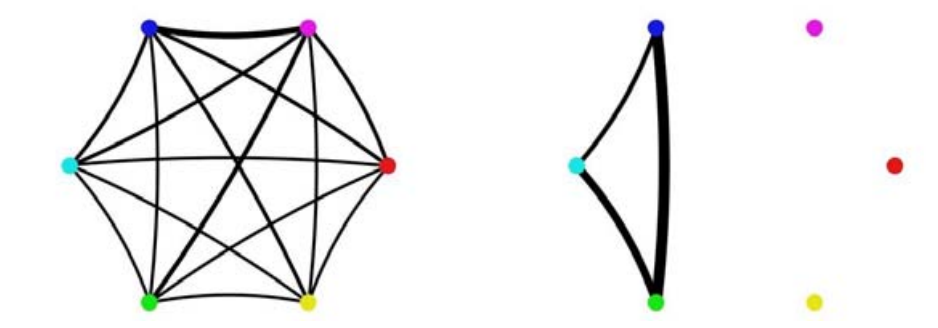 Which node has the highest nodal degree?
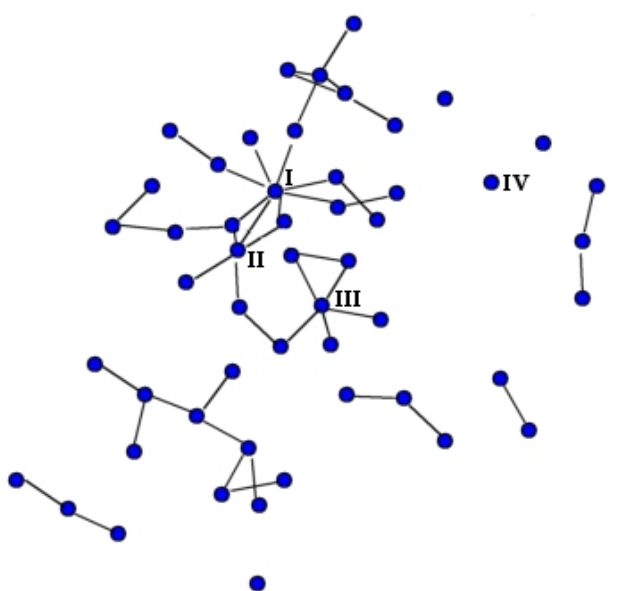 Nodal Degree
Indegree: number of lines that come into a node
How might this be interpreted for some link types you might see in educational data? 

Outdegree: number of lines that come out of a node
How might this be interpreted for some link types you might see in educational data?
Closeness
A node N’s closeness is defined as the sum of its distance to other nodes

The most central node in terms of closeness is the node with the lowest value for this metric

Note that strengths can be used as a distance measure for calculating closeness
Higher strength = closer nodes
Which node has highest closeness? (looking solely at number of steps)
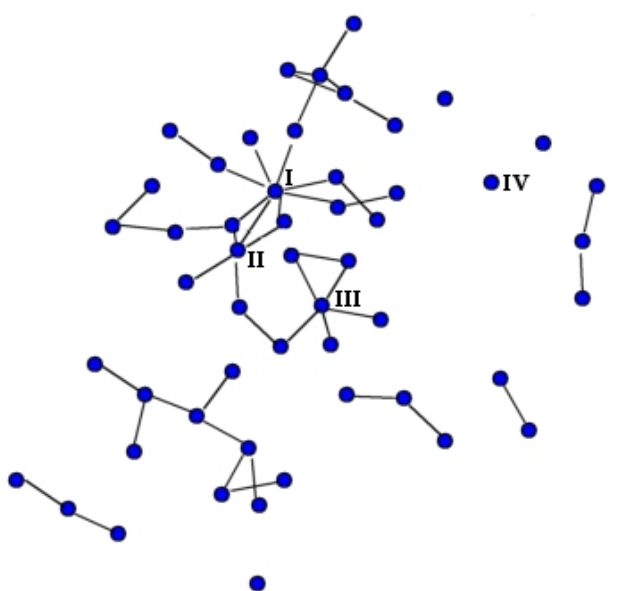 Which node has highest closeness? (looking at link strengths)
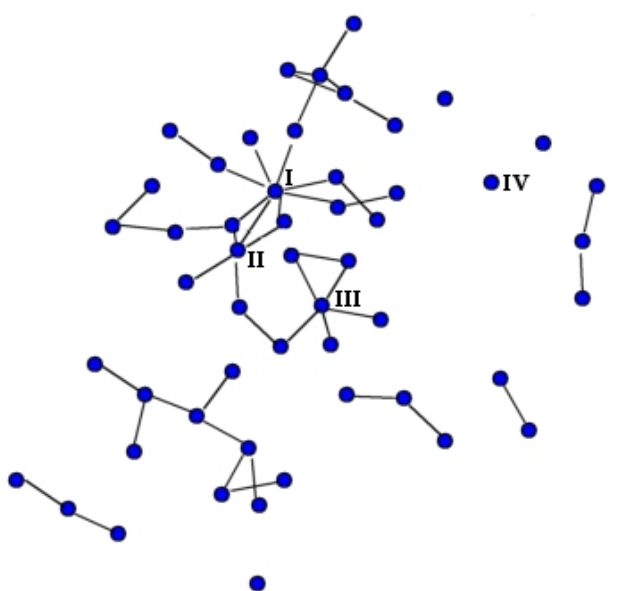 Betweenness
Betweeness centrality for node N is computed as:

The percent of cases where
For each pair of nodes M and P (which are not N)
The shortest path from M to P passes through N
What is this node’s betweenness
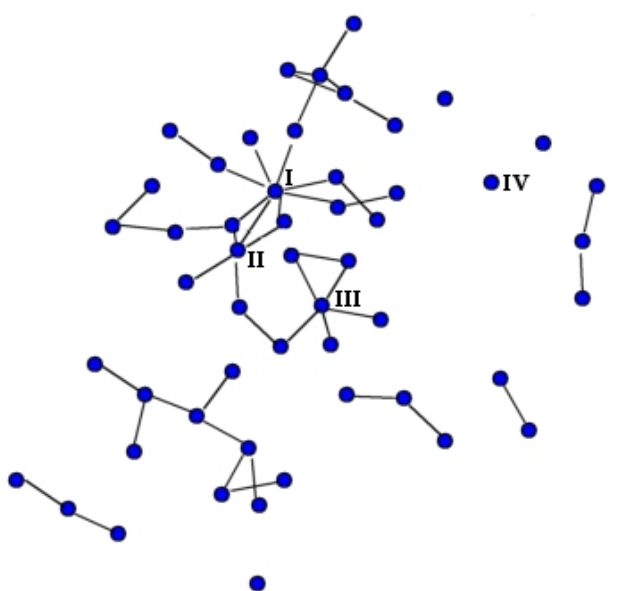 What is this node’s betweenness
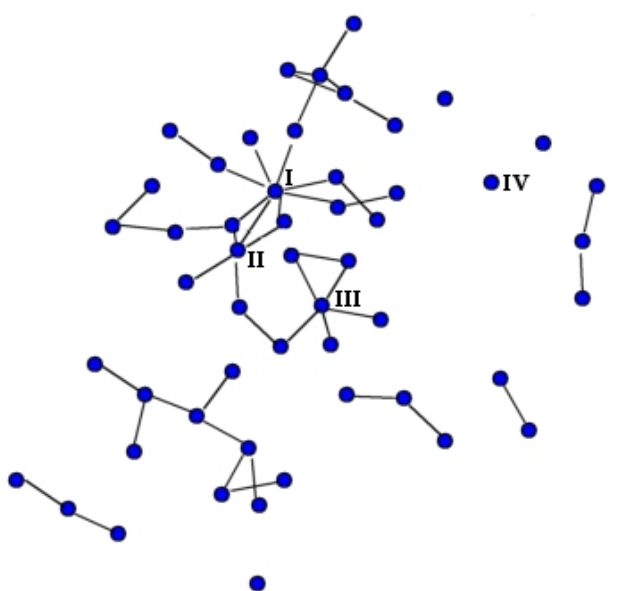 What is this node’s betweenness
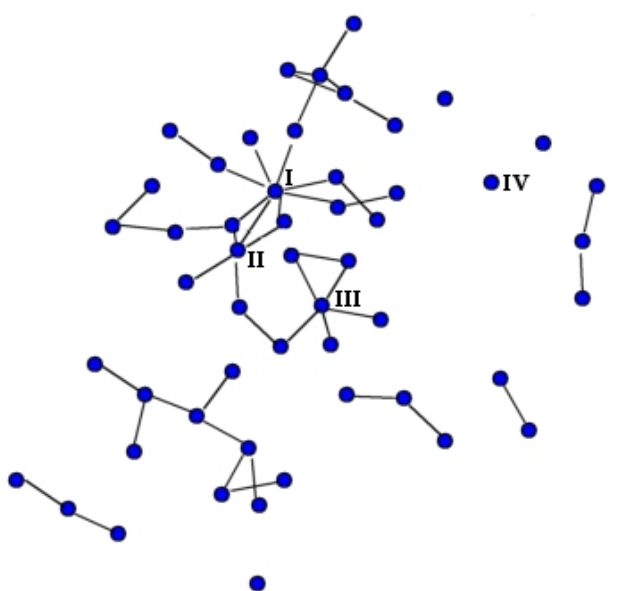 Betweenness
How might this be interpreted for some link types you might see in educational data?
Eigenvector Centrality
Complex math, but assigns centrality to nodes through recursive process where
More and stronger connections are positive
Connections to nodes with higher eigenvector centrality contribute more than connections to nodes with lower eigenvector centrality
Eigenvector Centrality
What type of applications might this have?
How do these measures differ in meaning?
Reciprocity
What percentage of ties are bi-directional?
Can be computed as number of bi-directional ties over total number of connected pairs
What is the reciprocity?
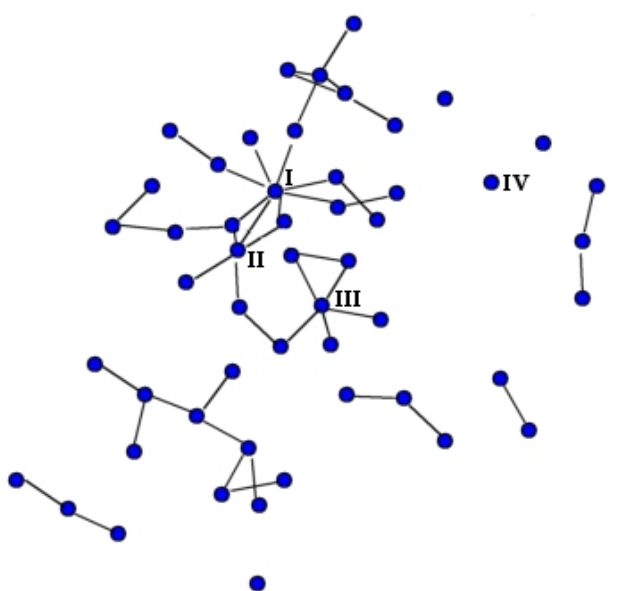 What could reciprocity tell you?
For educational data
Clique
Sub-set of a network for which all nodes are connected to each other
If there is any node which is connected to all nodes in the clique
Then it is also part of the clique
What are the cliques?
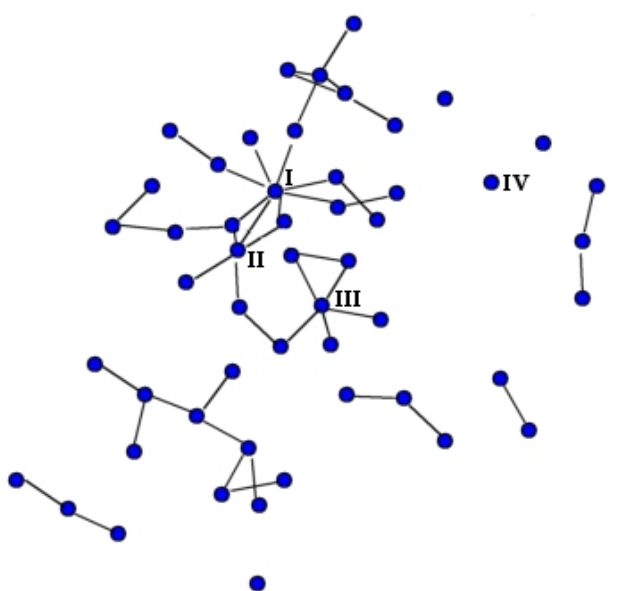 Clique
What could cliques tell you in educational research problems?
N-Clique
Sub-set of a network for which all nodes are connected to each other with a path of geodesic distance of N or less
What are the 2-cliques?
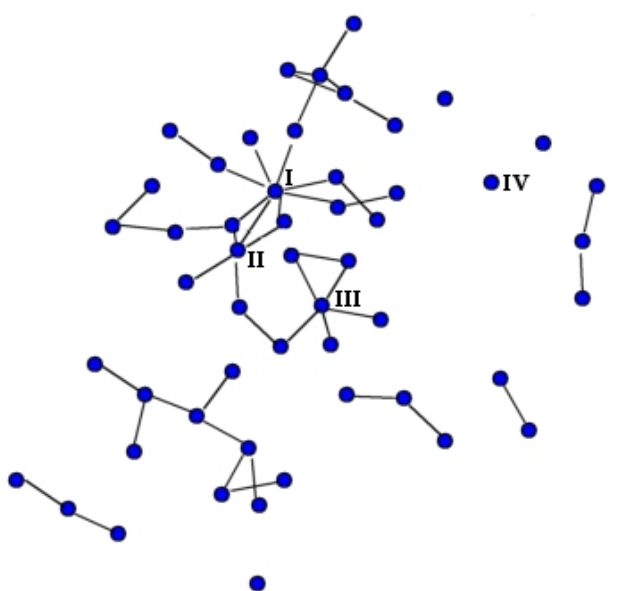 K-plex
Sub-set of a network, of size N, for which all nodes are connected to at least N-K other members of the K-plex
What are the 1-plexes?
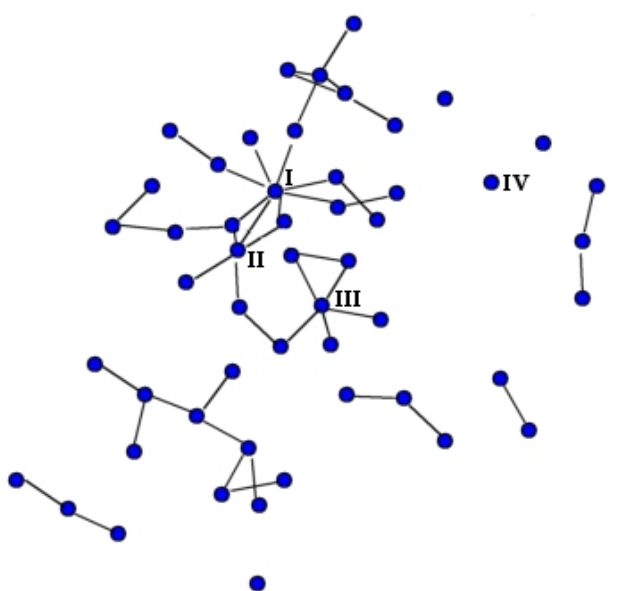 Connections between cliques
Can represent key conduits for information

Example from Haythornthwaite (1998)
Communication in a class (letters indicate groups)
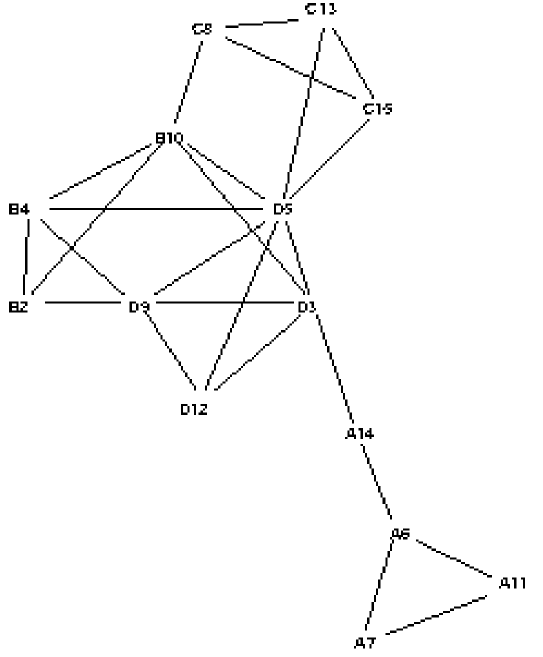 Comments? Questions?
Case Studies in Uses of Social Network Analysis
(Haythornthwaite, 2001)
(Dawson, 2008)
How?
How did Haythornthwaite and Dawson use social network analysis to learn about collaborative learning?
Haythornthwaite
Analyzed data from four groups from same class over time
Analyzed students’ communication behaviors
Collaborative Work
Exchanging Advice
Socializing
Emotional Support
Analyzing students’ use of communication technologies
Webboard
IRC
Email
NetMeeting
Telephone
Face-to-Face
Dawson
Analyzed student perception of being part of a social community and a learning community, in relation to their centrality (multiple measures)
Other uses?
What are some other uses of social network analysis for learning beyond those we’ve discussed today?
Comments? Questions?
Next Class
Thursday, April 26
3pm-5pm
Campus Center Peterson Room

Frequentist Statistics not Covered in 21st Century Textbooks 

Readings
Ferguson, G.A. (1971) Statistical Analysis in Psychology and Education (3rd edition). p. 160-172, 321-346, 390-403.

Assignments Due: None
The End